Lesindeling
Uitleg blok 2
 Theorie les 1 
 Opdrachten
Werkblad 
Begrippen
Micro-rooster
Definitie haasachtige
Superorde Euarchontoglires
Orde haasachtige (orde Lagomorpha)
Twee families: Hazen en konijnen. 

Verschil tussen knaagdieren en haasachtige? 
Snijtanden 
Stifttanden 
Haasachtigen: door rondjes te draaien met hun kaken. Knaagdieren door onderkaak van voor naar achter te bewegen.
[Speaker Notes: De haasachtigen verschillen voornamelijk van de knaagdieren door de twee aan weerskanten achter elkaar staande snijtanden, de voorste groot, breed, en beitelvormig met aan de voorzijde een lengtegroef. Deze ontbreekt bij de knaagdieren, evenals de tweede, kleinere en smallere "stifttand" met op doorsnede een vrijwel vierkante vorm]
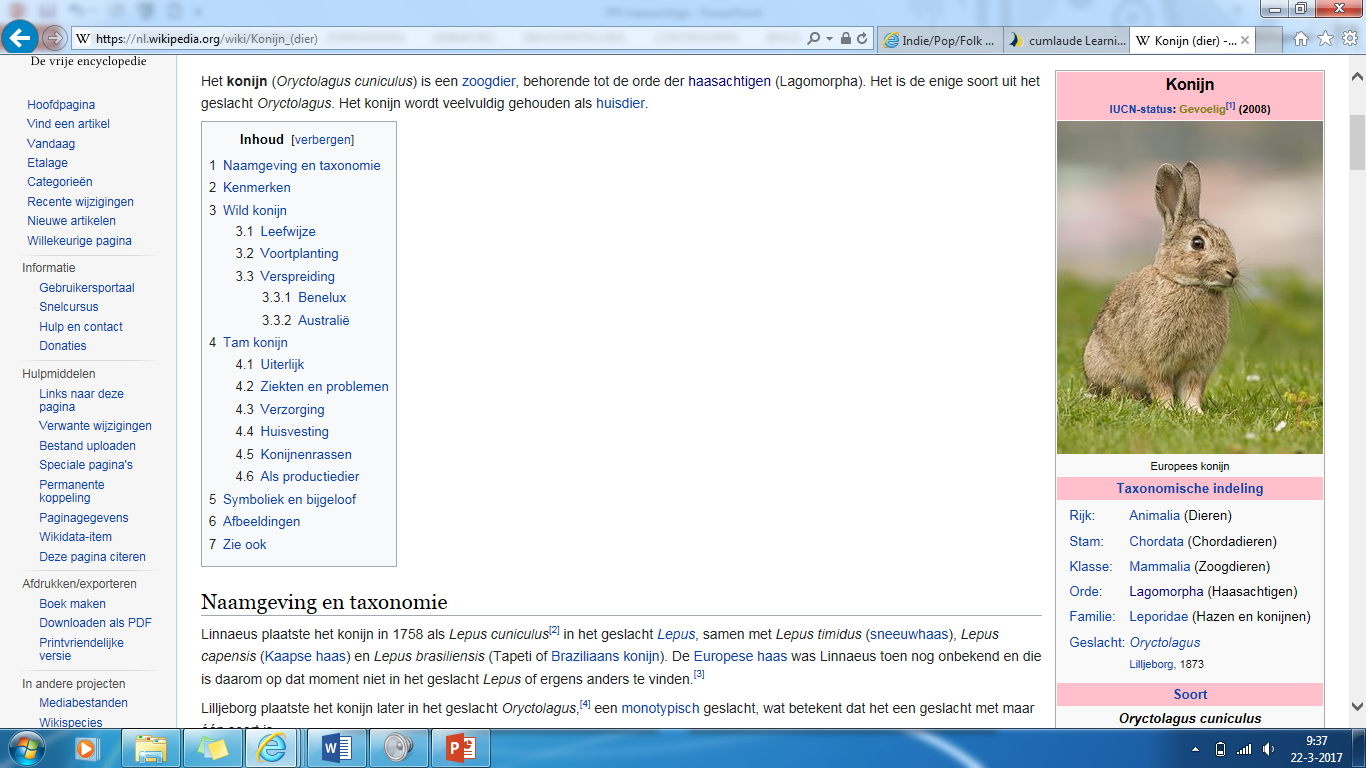 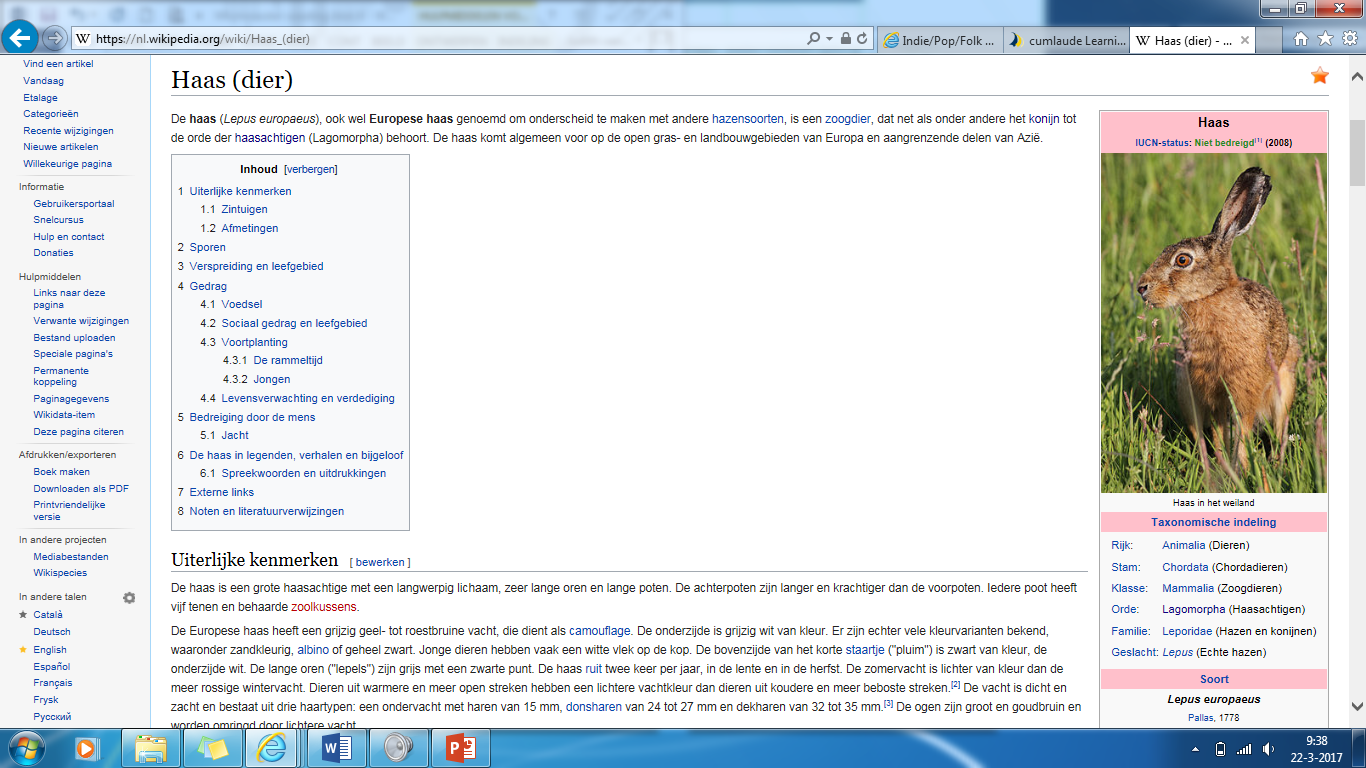 Maagdarmstelsel
Vraag: Waarom hebben haasachtige een grote blinde darm en wat doet de blinde darm precies?
[Speaker Notes: Fermentatieve afbraak van plantbestanddelen vindt bij een grote groep herbivoren pasin de blinde en/of dikke darm (samen achterdarm) plaats]
Coprofagie/ Caecotrofie
Eten van eigen ontlasting 
Veel vitaminen b en k en eiwitten 
Kort darmstelsel waardoor het nog niet is opgenomen
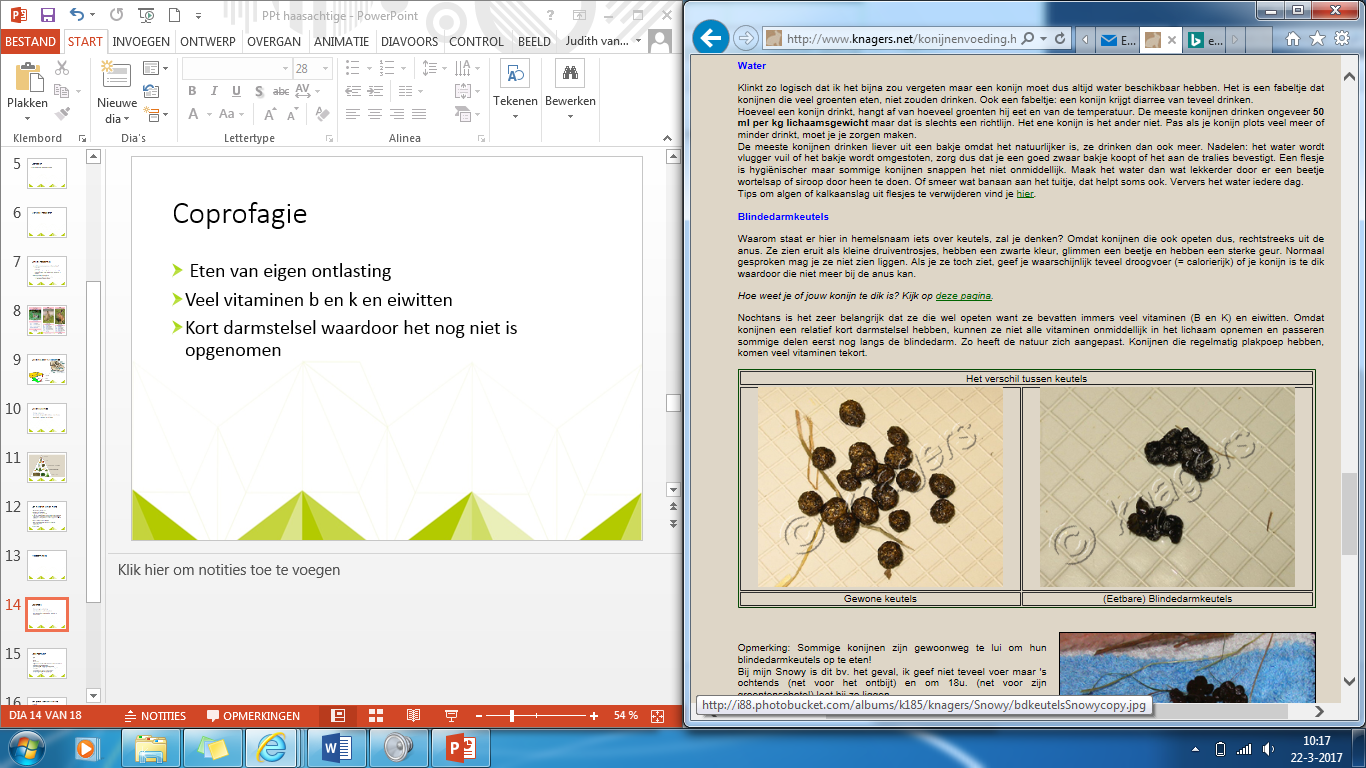 [Speaker Notes: Vitamine K is belangrijk voor de coagulatie van bloed (de bloedstolling) maar draagt ook bij aan de instandhouding van normale, stevige botten.

Vitamine B
Functies van vitamine B:Speelt een rol in de stofwisseling van eiwitten, vetten, koolhydraten.Bij een tekort krijgt men:Vermoeidheid, prikkelbaarheid
Gebrek aan eetlust
Ontstoken mondhoeken, kloofjes in de lippen, huidafwijkingen
Bloedarmoede
Maag- en darmklachten]
Gebit haasachtige
Stevige snijtanden 
 Bovenkaakhelft: 1 snijtand, 1 stifttand en zes kiezen 
 Onderkaakhelft : 1 snijtand en vijf kiezen (bron opzoekboek dier)
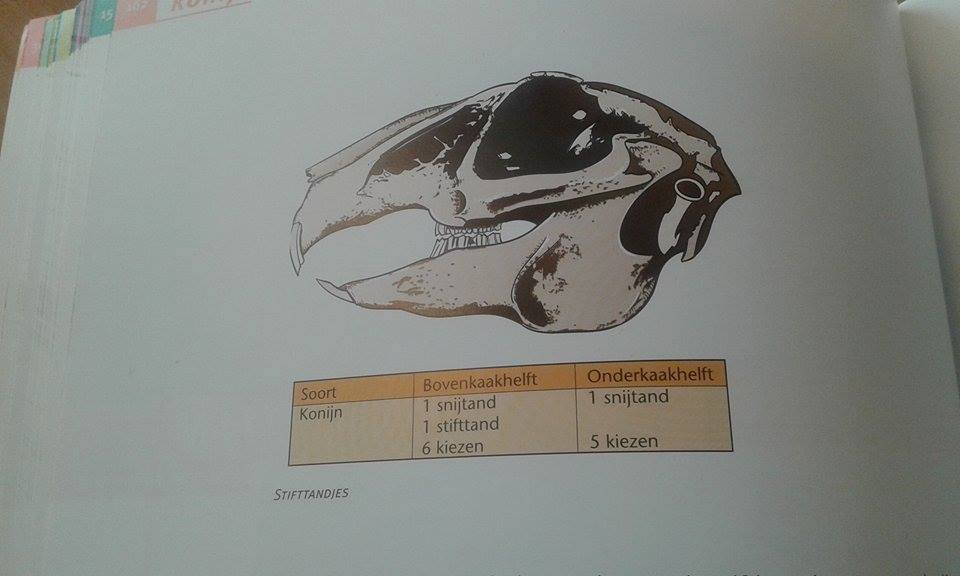 Gebitskenmerken konijn
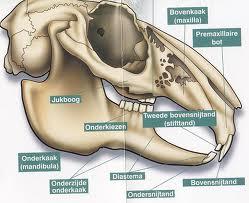 [Speaker Notes: Het konijn heeft zowel boven als onder 2 voortanden. Achter de boventanden zitten ook nog 2 stifttanden. Deze tanden blijven gedurende het leven van het konijn doorgroeien. De tanden staan zo op elkaar dat ze tegen elkaar afslijten en daardoor de stand en de lengte van de tanden hetzelfde blijft. Konijn hebben naast de voortanden ook nog kiezen aan de boven- en onderkant. Deze kiezen blijven ook gedurende het hele leven doorgroeien.]
Voeding en water konijn
Planteneters/ herbivoren  
Vezelrijk en caloriearm 
Contant voeding + extra hoog gehalte ruwe celstof nodig om? 
 om spijsvertering te stimuleren zodat alle voedingsstoffen worden opgenomen 
Gebit te slijten 
 24 uur hooi
Hooi (tanden) en brok (kiezen)
Brok vs gemengd voer (20 á 25 gr per kg lichaamsgewicht)
Groen voer
[Speaker Notes: Voer nodig om voedsel naar beneden te duwen, veel vezels nodig om de darmen te bewegen. Slijtage tanden door de kauwbewegingen.]
Een goede voersamenstelling bevat:
Dit kan je als richtlijn gebruiken voor een goede samenstelling van droogvoer:13-14% eiwit3% of minder vet14% of meer vezels10% of minder as1% of minder calcium
Functie ruwvoer
Vezels
 Dwingen tot kauwen
 Speekselproductie
 Stimulatie darmwand
 Gezonde blindedarm- en dikke-darmwerking
 Bron van energie en andere noodzakelijke voedingsstoffen
 Natuurlijk gedrag
Voedingsfouten
Wam 
Haken 
Olifantstanden 
Jonge konijnen stressgevoelig, speciaal voer en  groenvoer vanaf een half jaar
Groenvoer  geen sla of koolsoorten 
Te veel groenvoer  100 gr per kg lichaamsgewicht 
Knaagstenen heel veel kalk en kunnen blaas- en nierproblemen veroorzaken
Gras: lentegras meer eiwitten  diarree/plakpoep
Gras: net gemaaid gras  gas. Geplukt is goed! 
Te veel voer laten liggen van blindedarmkeutels 
Geen verrijking
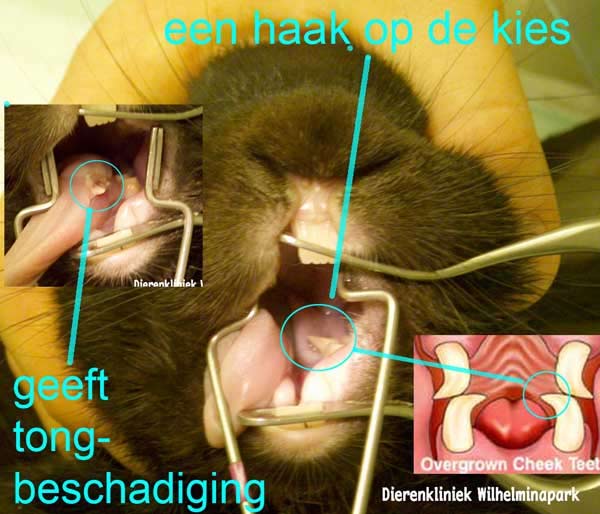 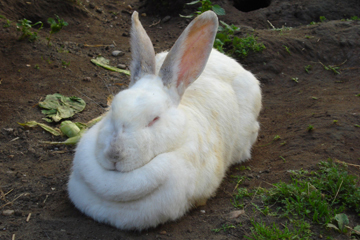 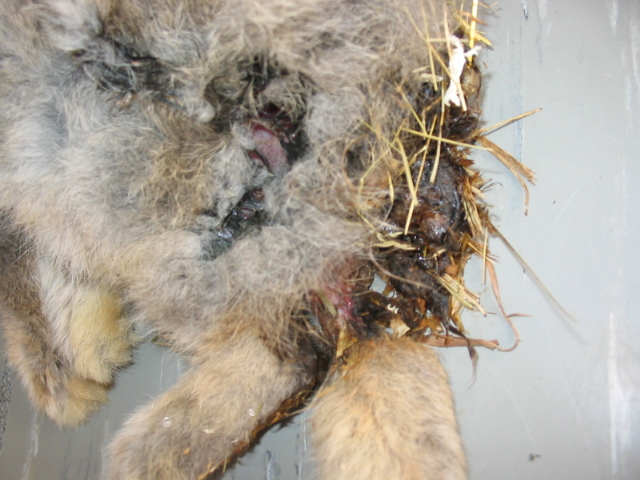 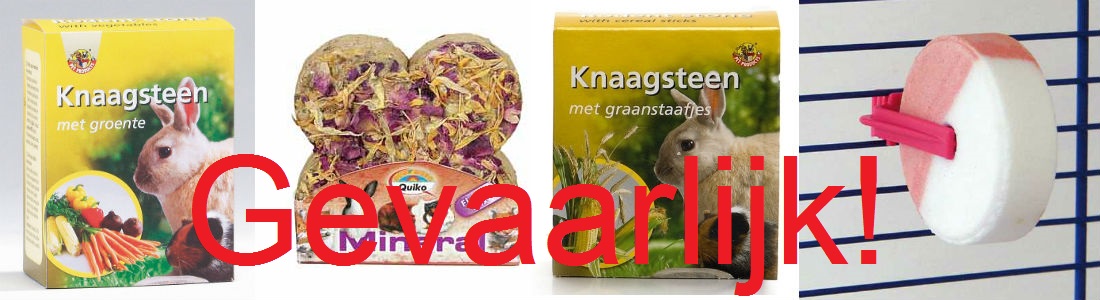 Opdracht(en)
Theorie werkblad konijn
Begrippen
Begrippen
Afsluiting
Wat heb je deze les geleerd?
 Wat vond je leuk?
 Wat vond je minder leuk?
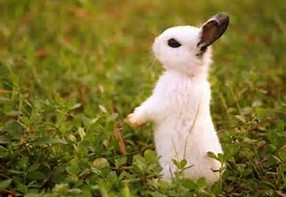